Знаменитые люди нашего края
Выполнили:
ученицы 9 класса
Руководитель: учитель 
истории Оргина Н.Д
НАЧАТЬ ПОКАЗ!!!
Горячев Юрий ФроловичГлава администрации Ульяновской области( 1992- 2001)
Они творили 
эпоху…
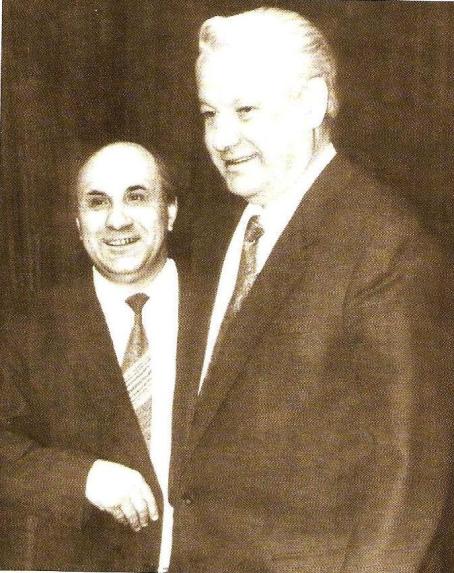 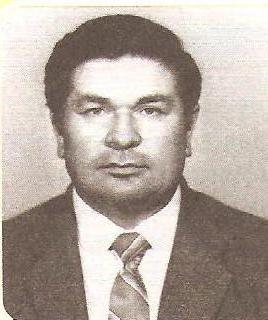 Сараев Борис Андреевич
 (1939-2009)

  Депутат Верховного     Совета 
 РСФСР, 

  полномочный  представитель
Президента РФ
 в Ульяновской области
Оргин Иван Степанович (1940-2003гг.)Председатель  СПК  «Живайкинский»заслуженный работник  сельского хозяйства РФДепутат ЗаконодательногоСобрания Ульяновской области первого созыва
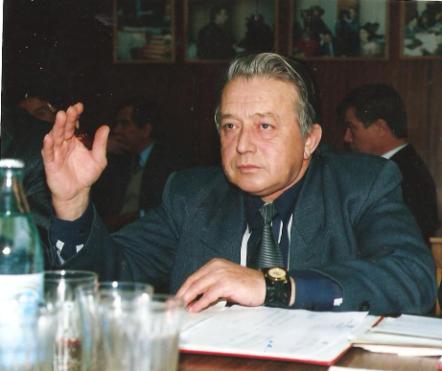 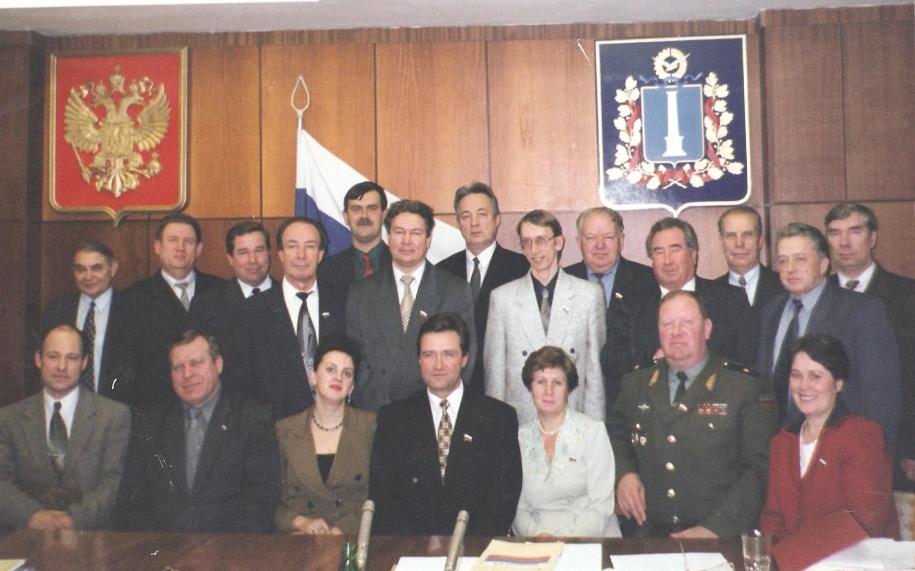 Смирнов Александр 
Андрианович
(1894- 1987 гг.)

Заслуженный врач РСФСР
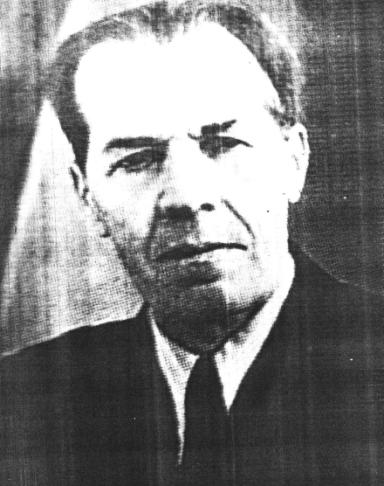 Карпов  Николай Дмитриевич  (1932-2008)Заслуженный тренер России по лёгкой атлетике
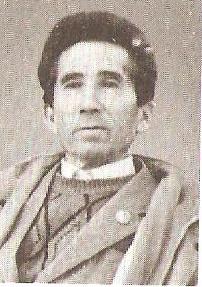 Пластов Аркадий Александрович(1893 – 1972)Народный художник СССР
Сенокос
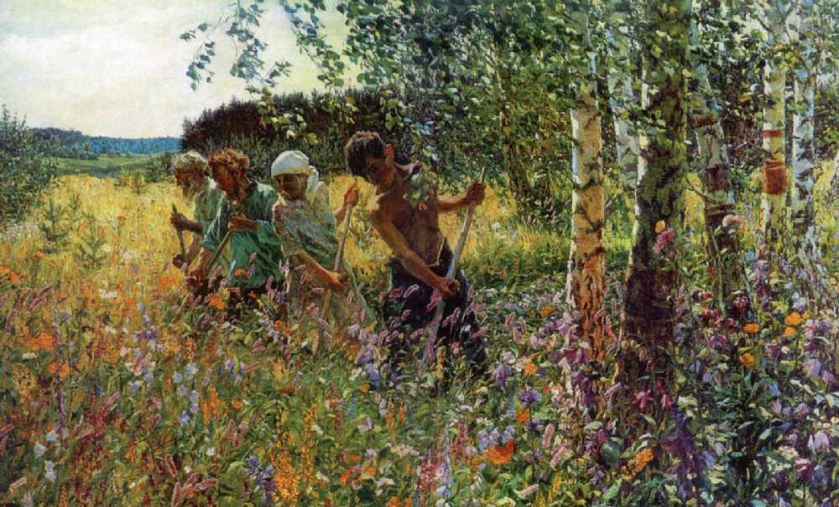 Жатва.    1945
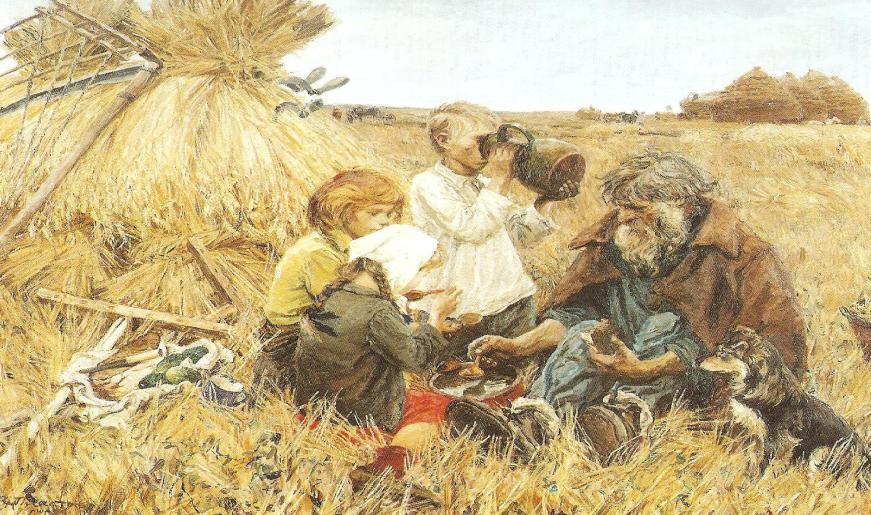 Первый снег. Сумерки . 1938-1939
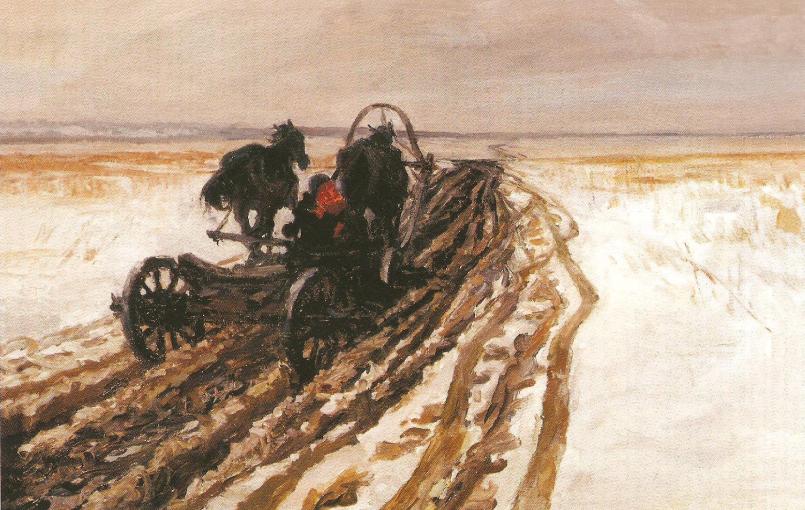 Белоусова Людмила  Евгеньевнаолимпийская чемпионка по фигурному катанию
Маркова Римма ВасильевнаНародная артистка России